タイトル
枠の幅や文字の大きさは変更していただいて構いません
別紙２
企業・団体名
３.工夫やアピールポイント、成果
１.企業・団体紹介
・取組に関わる人を増やすための工夫
・アピールポイント（審査の視点、横展開のポイント）
・これまでの成果や参加者の反応
　を記入ください。
・企業・団体の概要を記入ください。
２.取組の概要
４.今後の展開
・どのような取組を行っているか
・取組が開始されたきっかけや目的
・取組の実施頻度、参加者数等
　を記入ください。
（写真やイラストを用いても可）
・今後の展開を記入ください
写真やイラスト等
全体朝礼で10分エクササイズ！
見本
株式会社○○○
企業・団体名
３.工夫やアピールポイント、成果
１.企業・団体紹介
★ヨガの姿勢・呼吸は「いつでもできる」
・全体での実施は週２回だけだが、覚えた動作はデスクワーク中や自宅でも再現が可能である。

★社員の活躍の場を広げる
・代表の「仕事上の業務以外の観点でも社員に活躍の場を与える」という姿勢により、ヨガ講師はヨガ経験豊富な社員。他にも、編み物が得意な職員による業務後の編み物教室など、この取組をきっかけに社員の得意なことを活かせる雰囲気となっている。
・株式会社○○○は、1997年創業の○○メーカーです。
・「明日のことをいっしょに。」を経営理念に掲げ、家庭用品やヘルスケア用品の製造・販売を手掛けています。
・多様な商品を通じて、お客様の人生の豊かさと安心を提供します。
・社員は約100名（男女比５:５）
２.取組の概要
●取組内容
・全体朝礼においてヨガ（エクササイズ）を実施。（週２回、10分間）

●きっかけ
・子供を保育所に預けて働く女性の多い職場であったため、終業後の慌ただしさの中に健康づくりの時間を捻出するのではなく、「健康づくりを並行しておこなえる職場」を目指していた。
・その矢先、ヨガ経験が豊富な従業員が入社したため、本人の了解のもと、全体朝礼にて、ヨガ（エクササイズ）の時間を取りいれた。

●効果
・ヨガやエクササイズによる定期的な身体活動は、健康増進や疲労回復だけでなく、リフレッシュ効果による仕事効率の向上やストレス解消に繋がり、職場の活気向上にも一役買っている。

●課題
・現在実施している朝礼ヨガの時間は、１人の社員に委ねられているため、今後継続・拡充していくためには、人材確保が求められる。
４.今後の展開
・引き続き全体朝礼でのヨガ（エクササイズ）を実施しながら、社員から要望のあった「お昼休みエクササイズ」にも取り組んでいきたい。
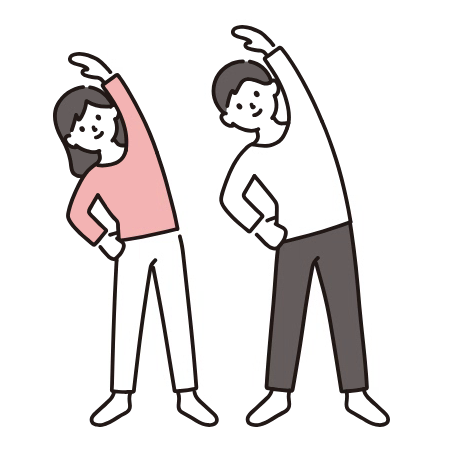 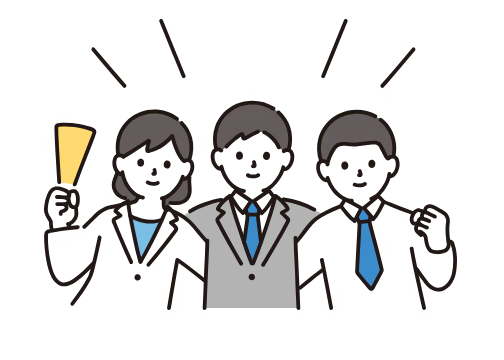